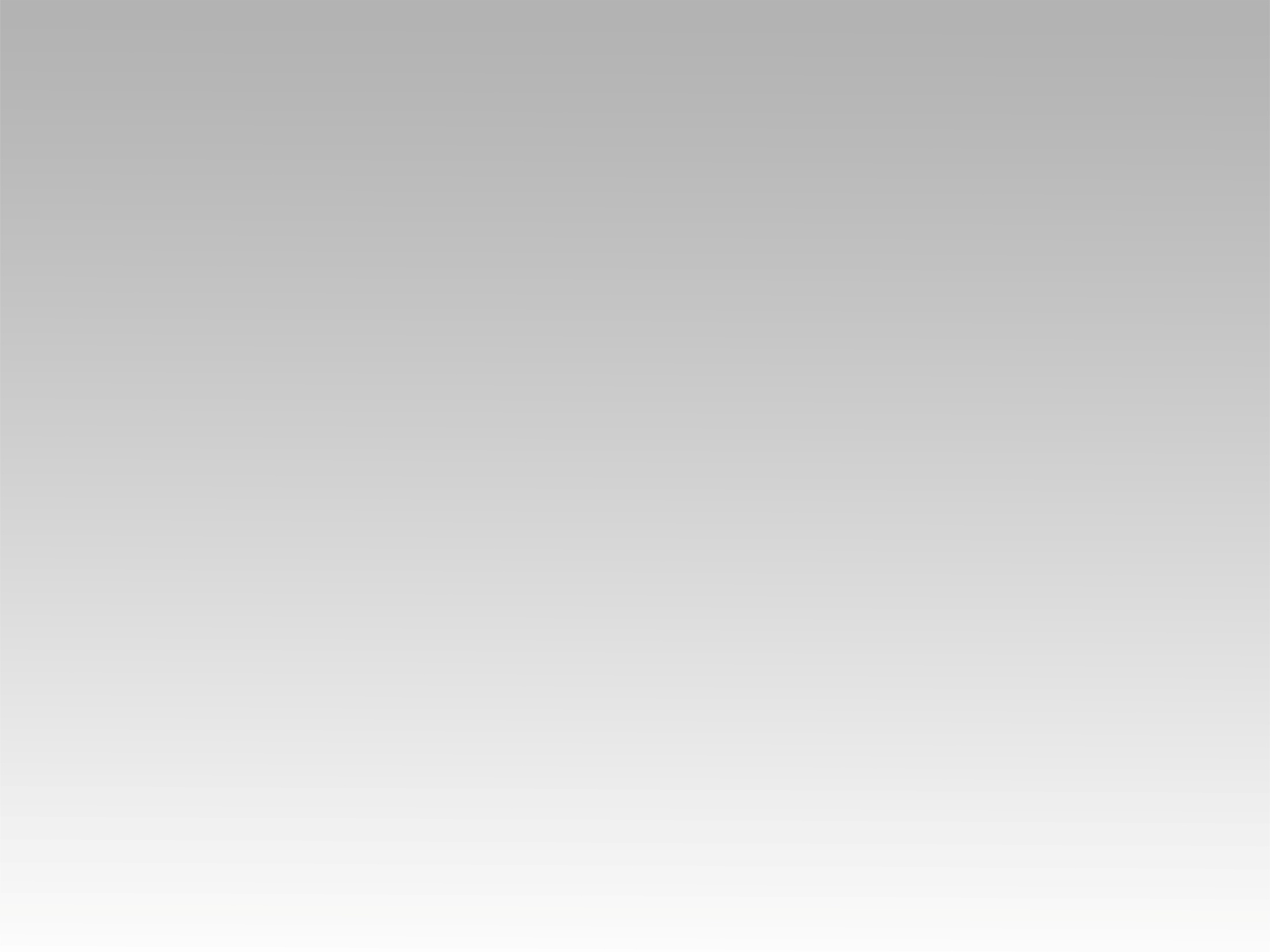 ترنيمة 
فرحان بيسوع
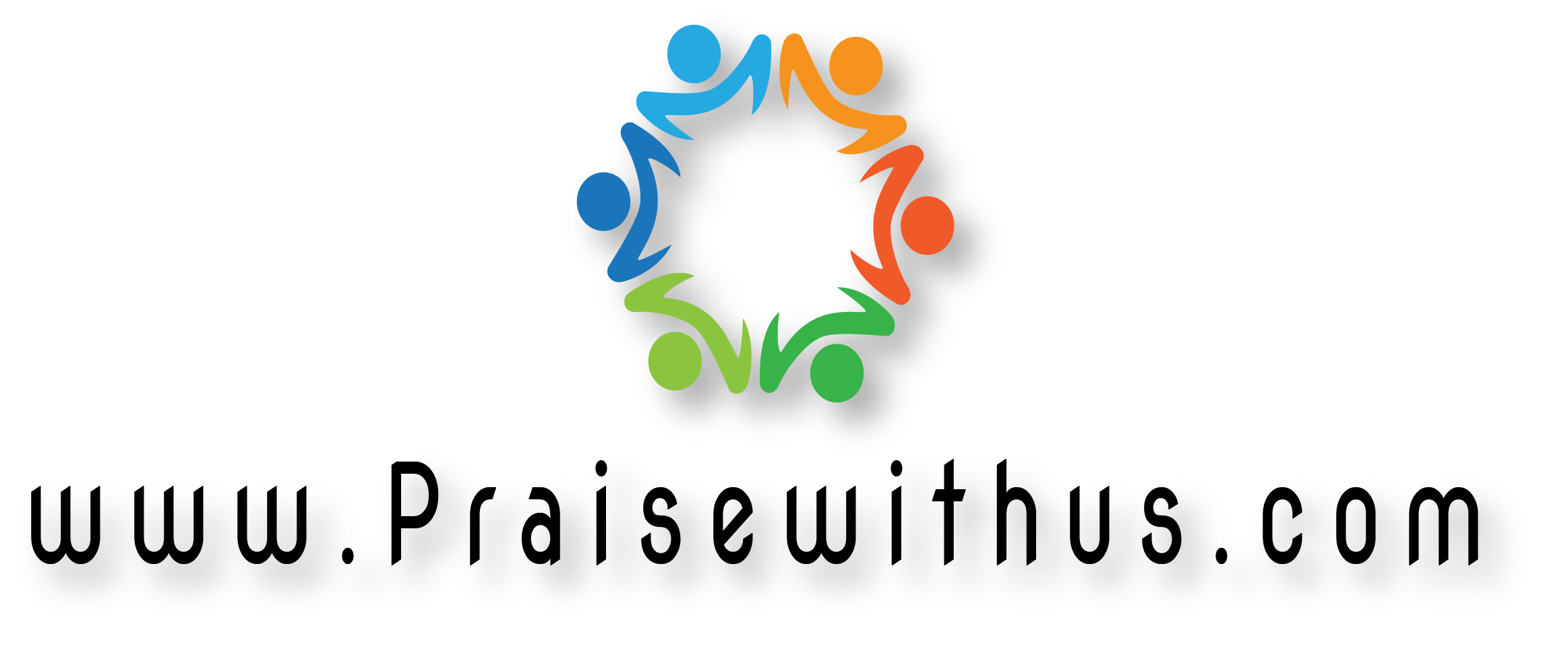 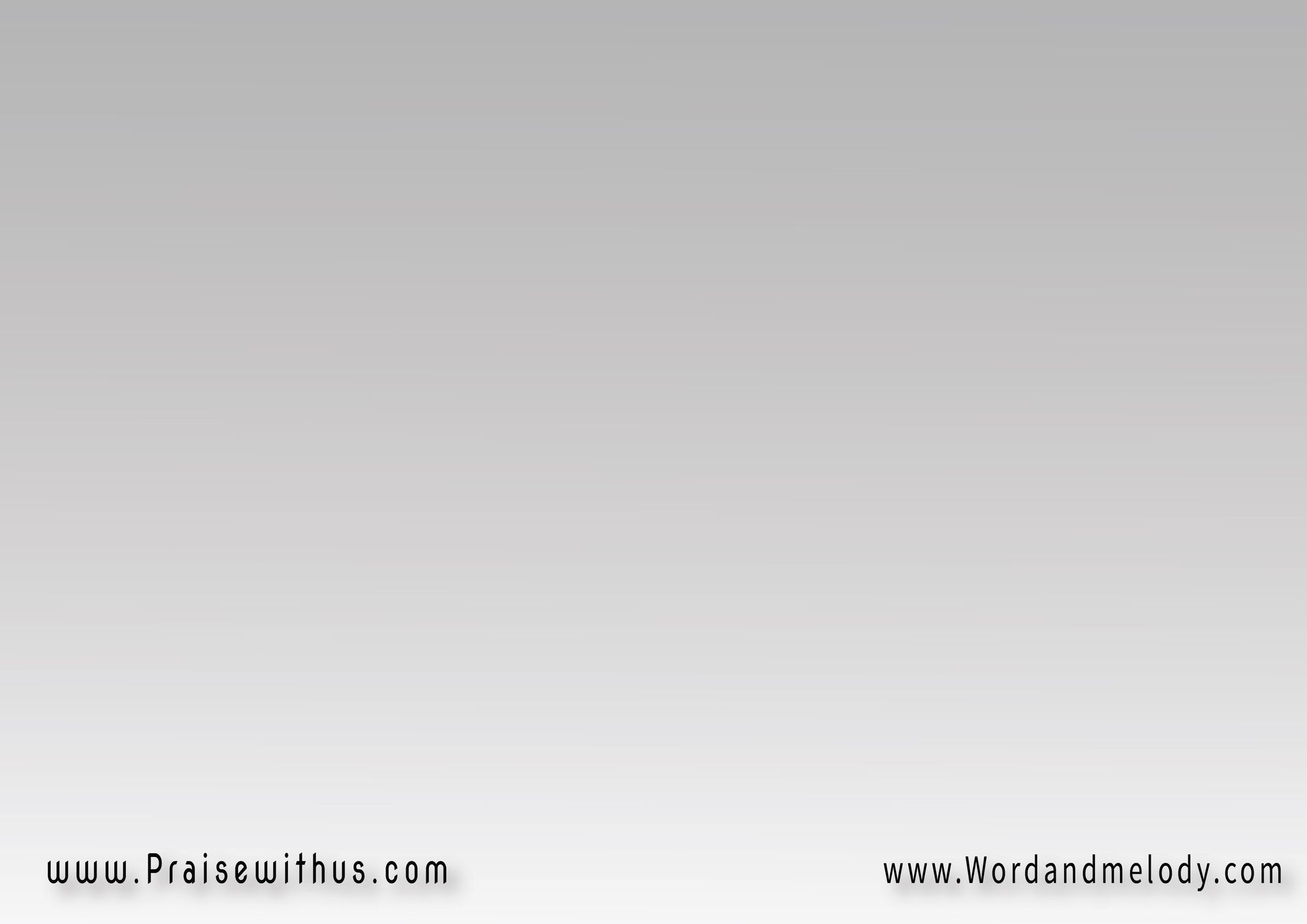 قرار: 
فرحان بيسوع 
فرحان بيسوع
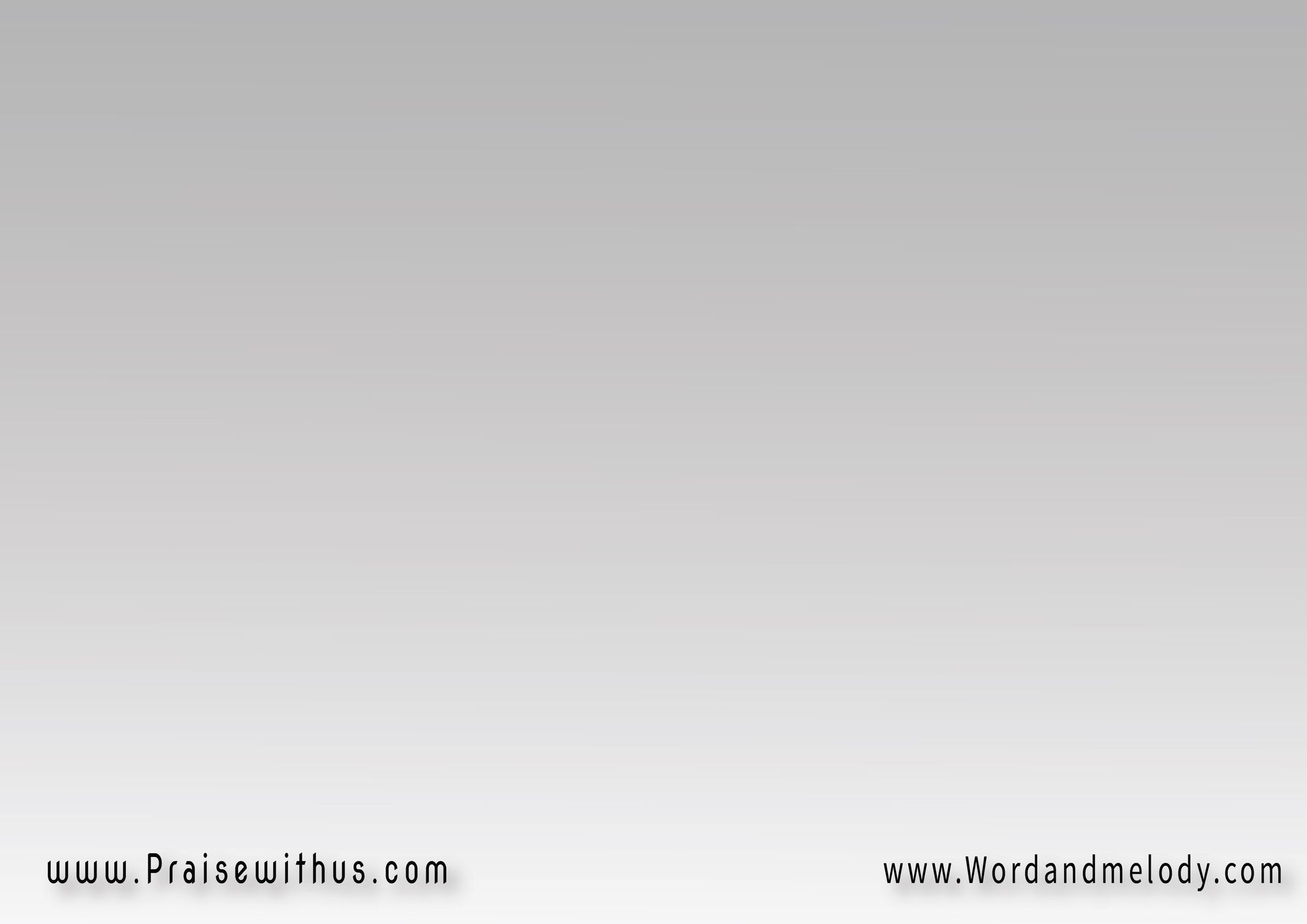 1-
 يسوع دوام معايا 
شايلني في عيونه
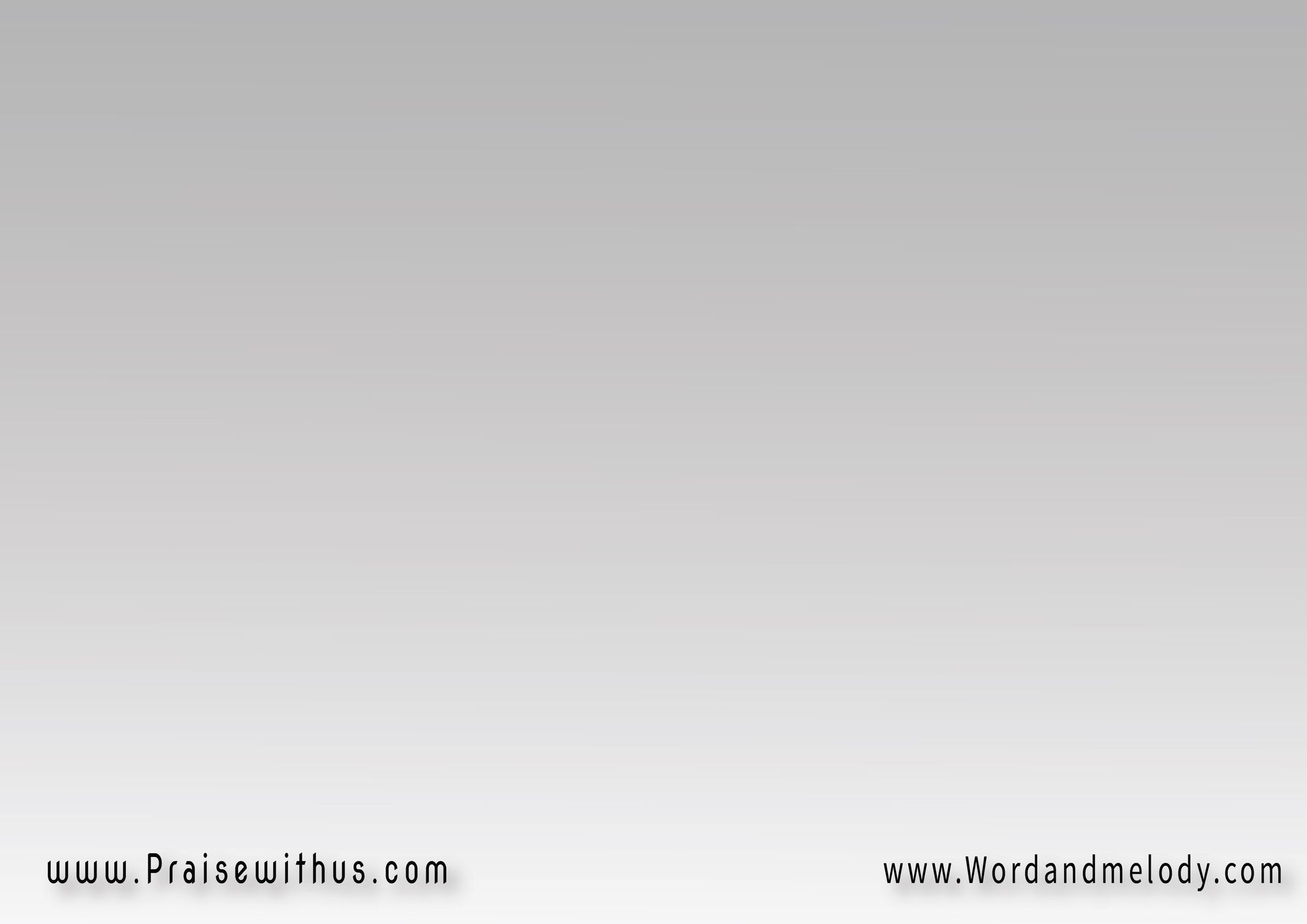 قرار: 
فرحان بيسوع 
فرحان بيسوع
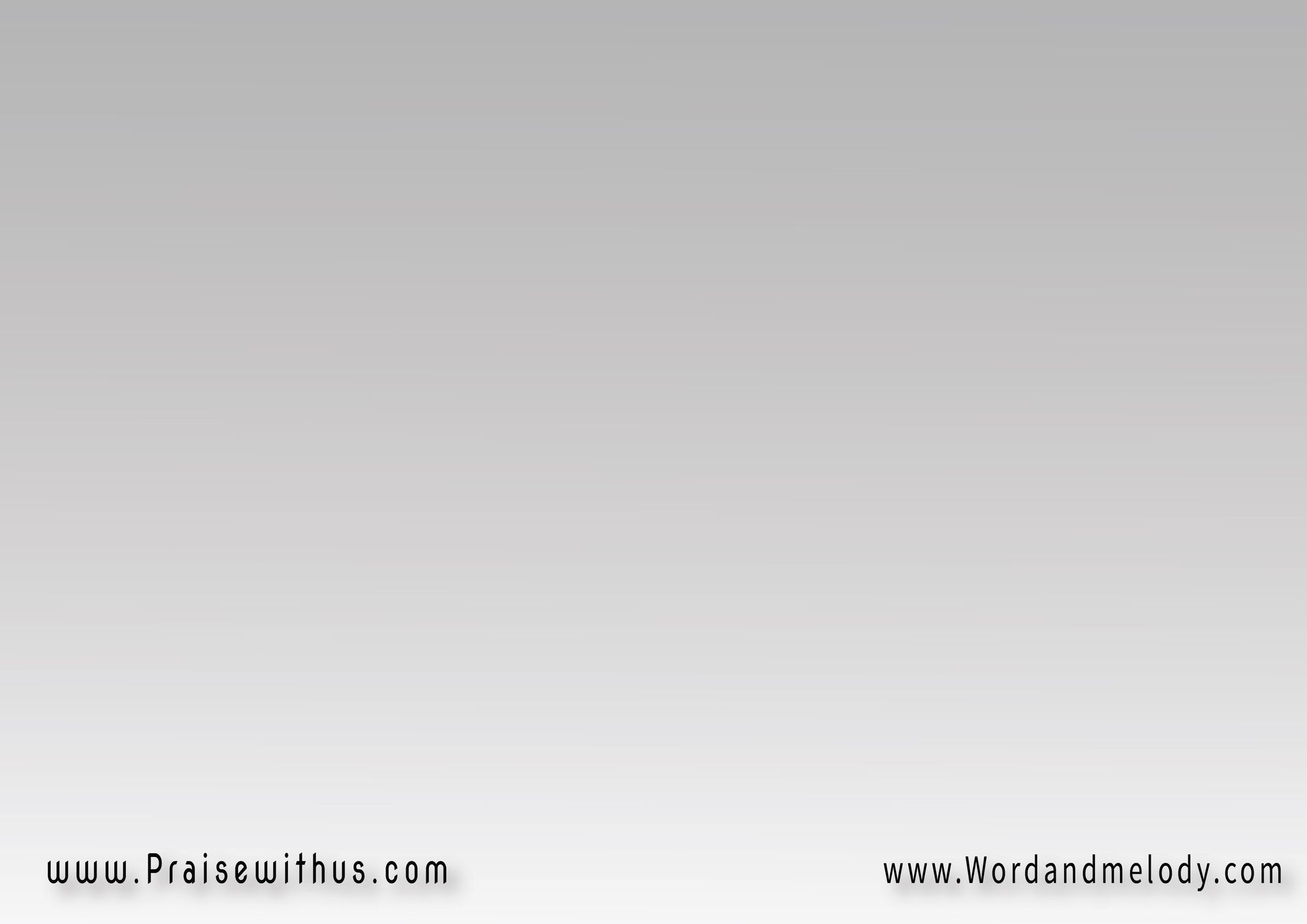 2-
 يسوع صار حياتي 
هو ساكن في قليبي
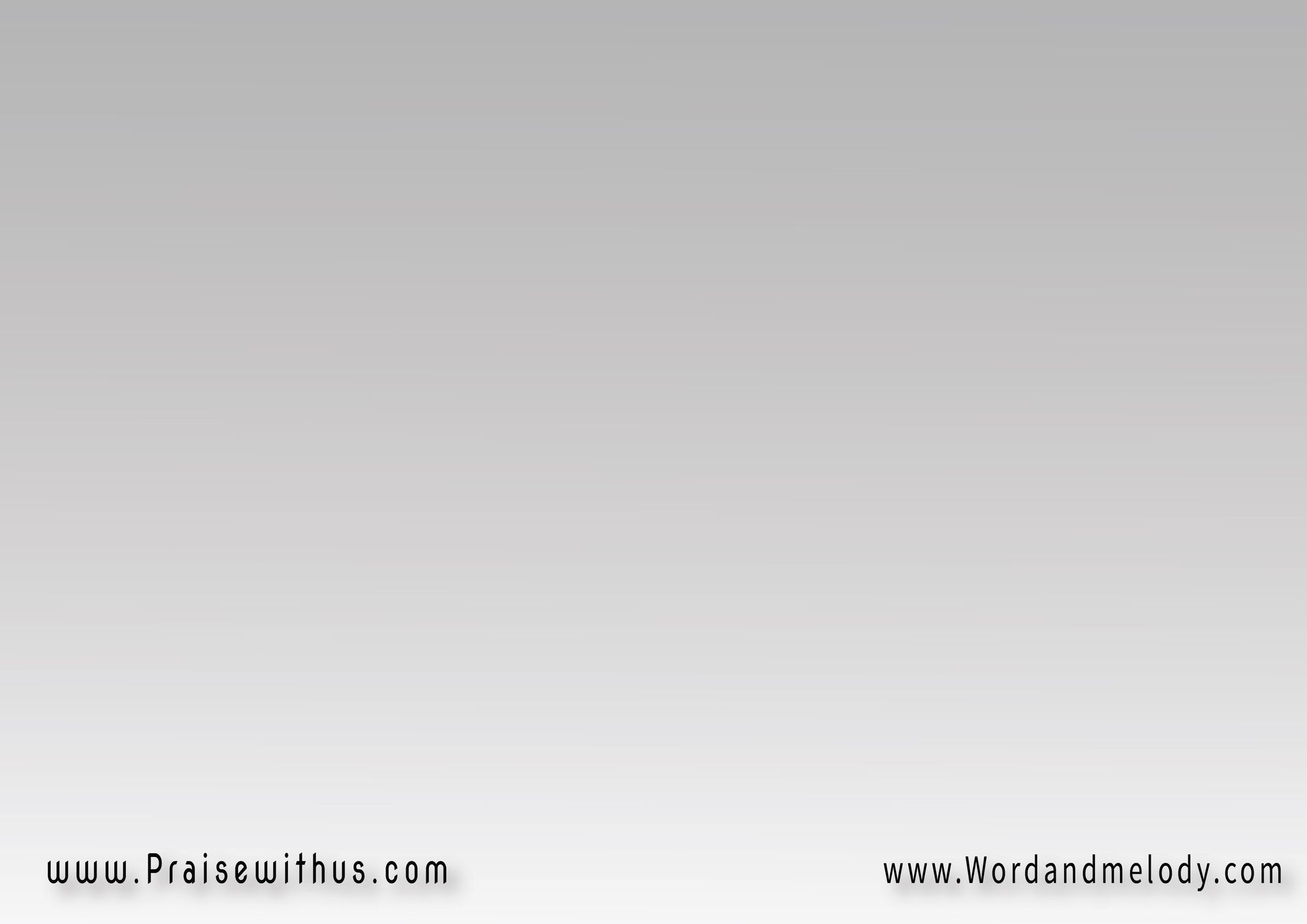 قرار: 
فرحان بيسوع 
فرحان بيسوع
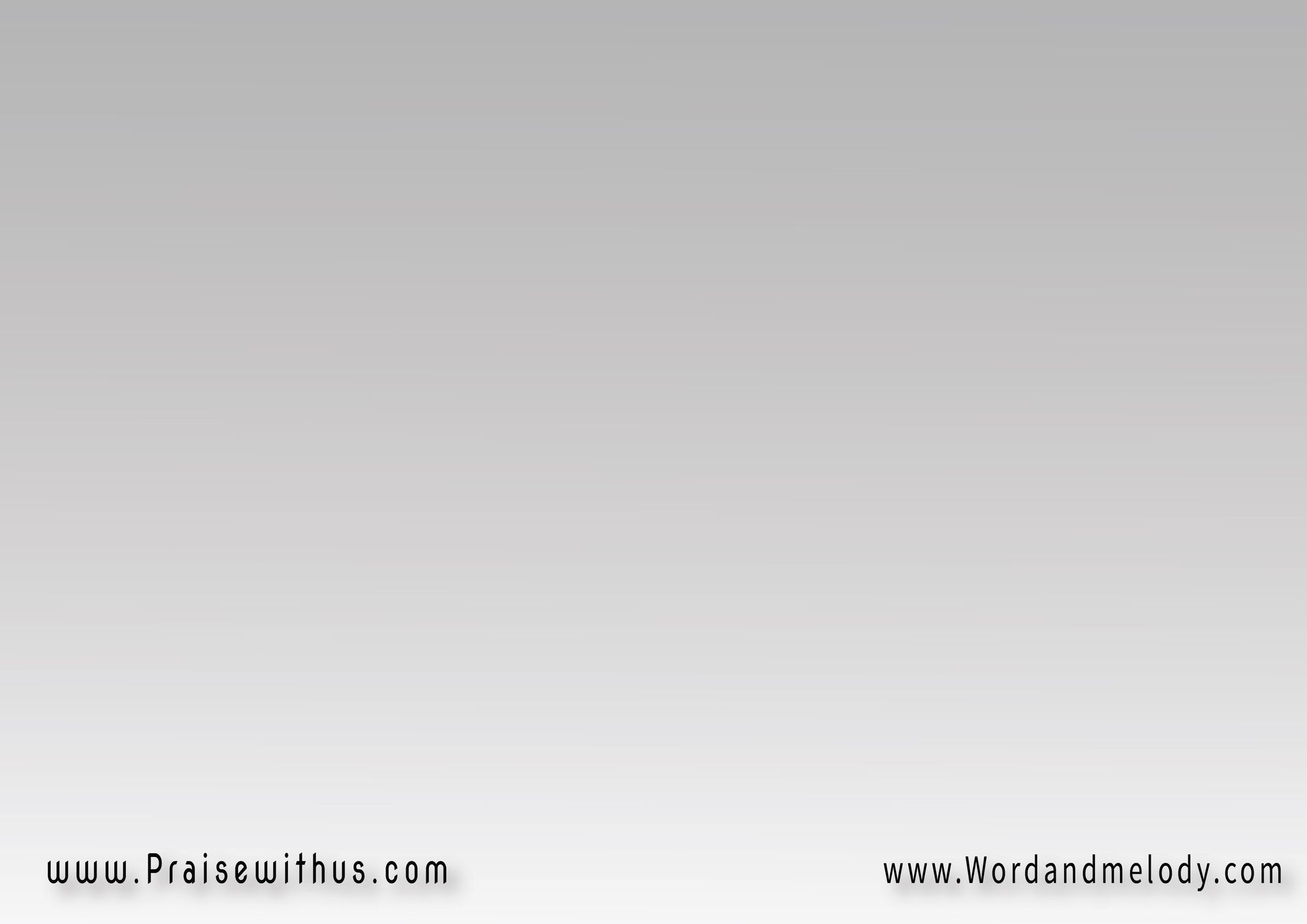 3-
 يسوع ضمان لنفسي 
في أيده السلطان
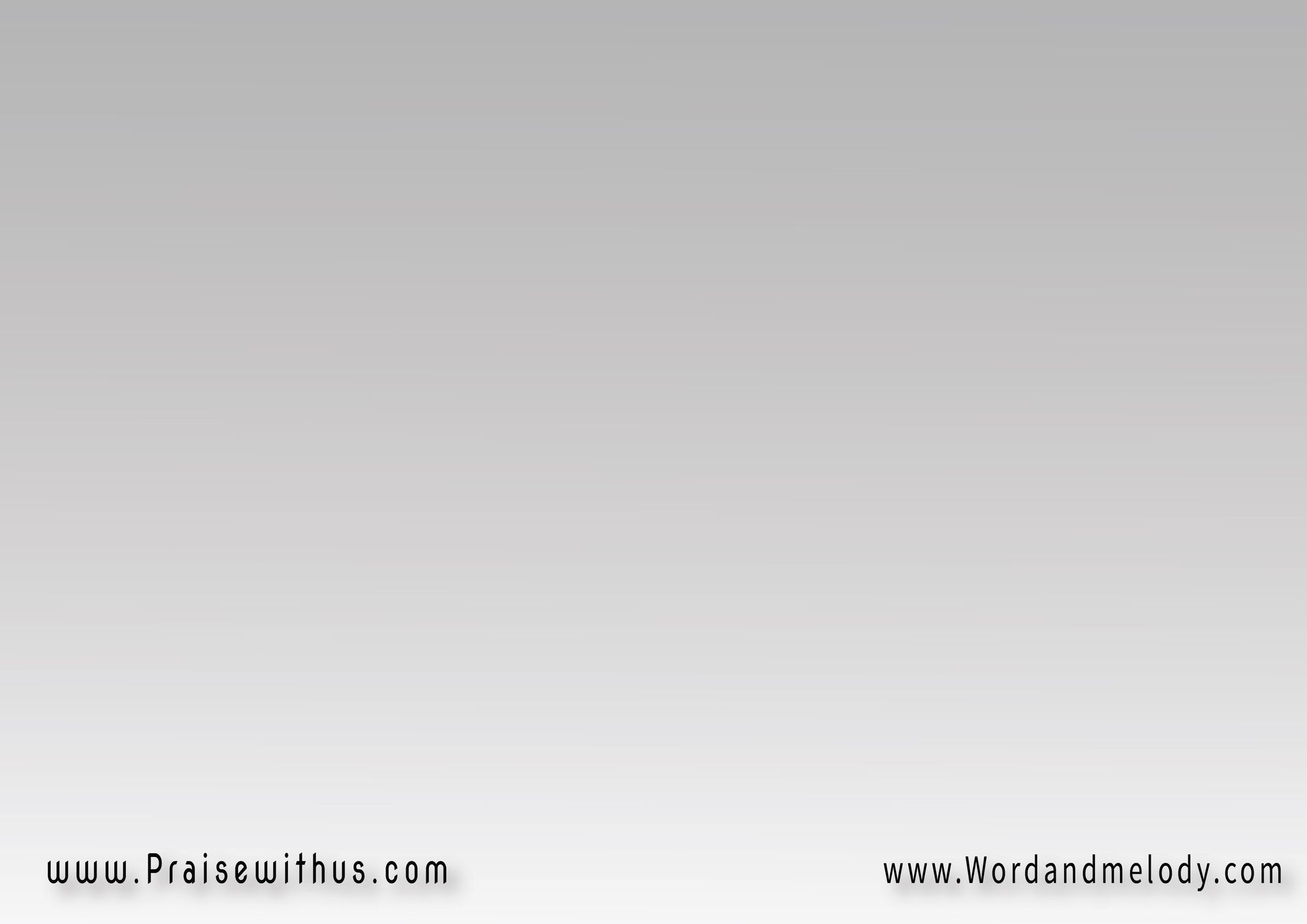 قرار: 
فرحان بيسوع 
فرحان بيسوع
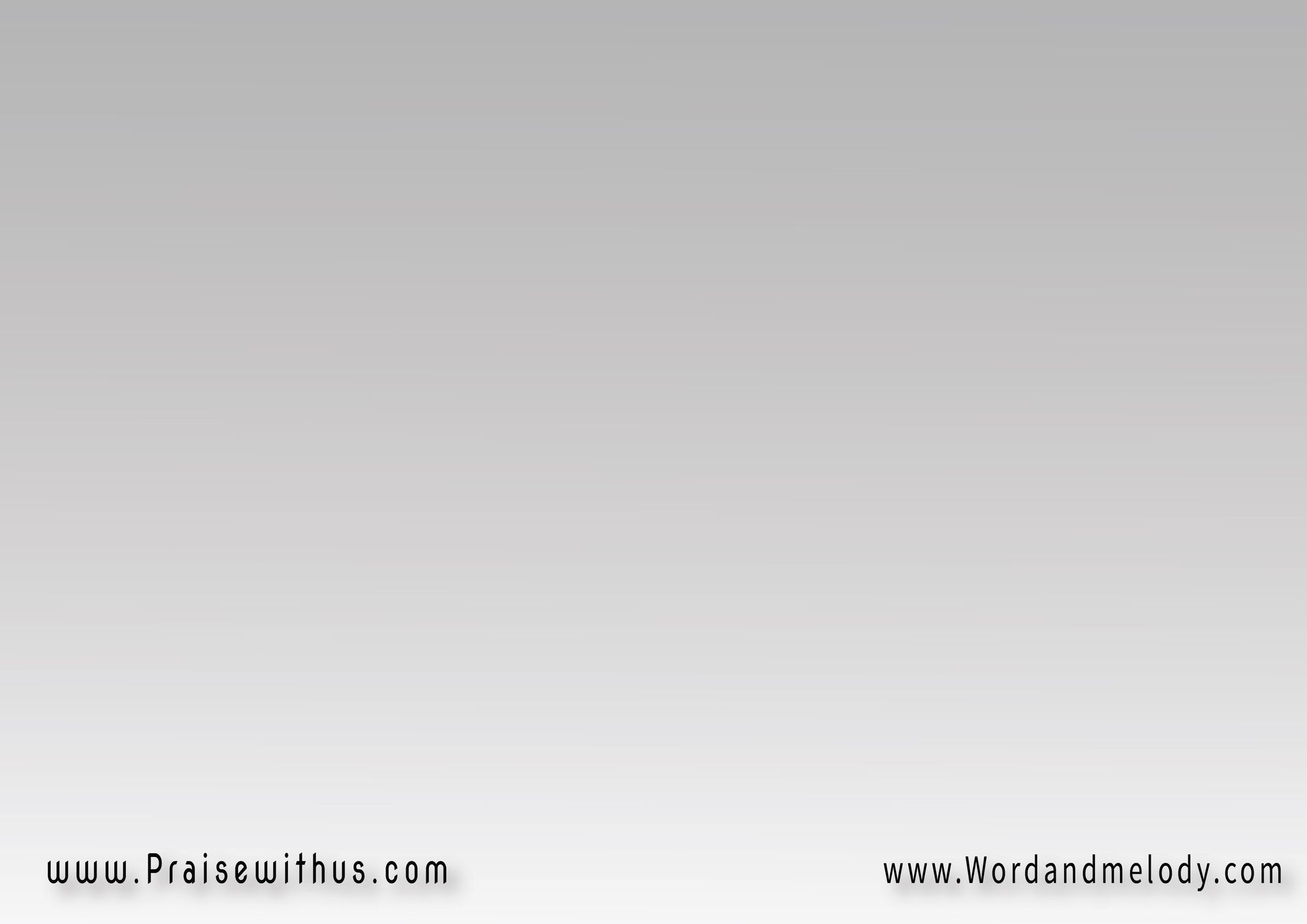 4-
 يسوع شال همومي لقيت فيه الراحة
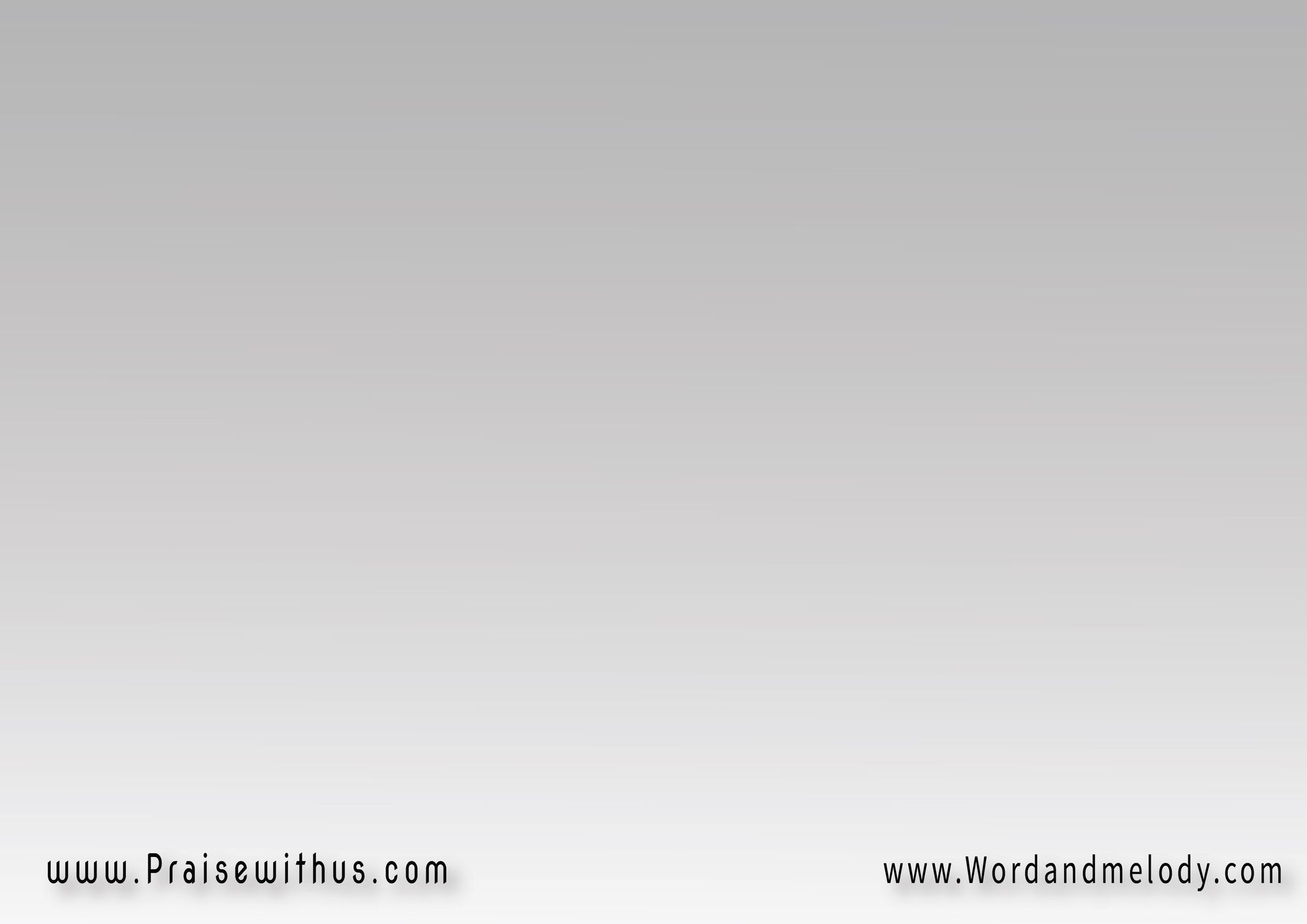 قرار: 
فرحان بيسوع 
فرحان بيسوع
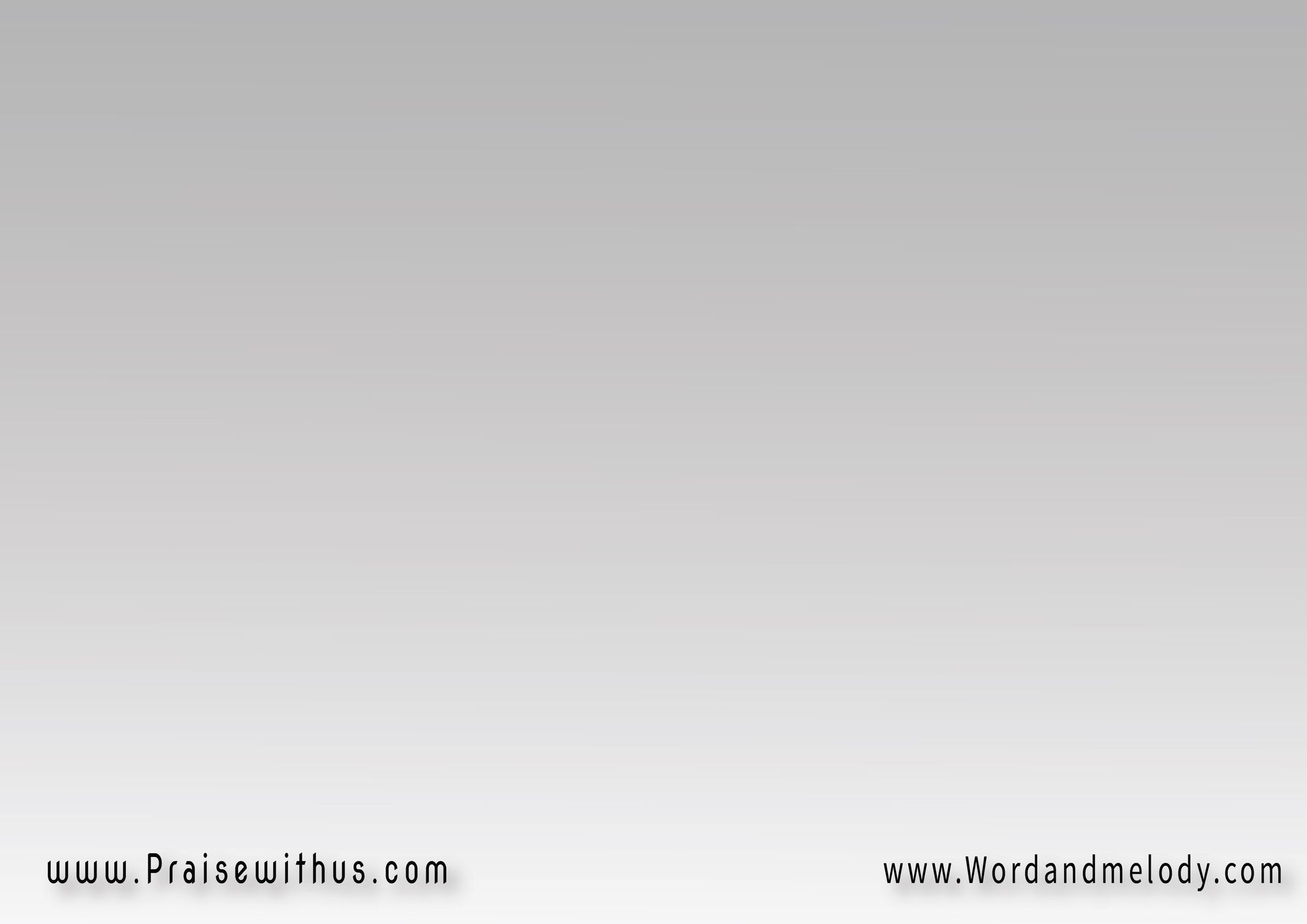 5-
 يسوع بس كفاية 
فيه كل حاجة
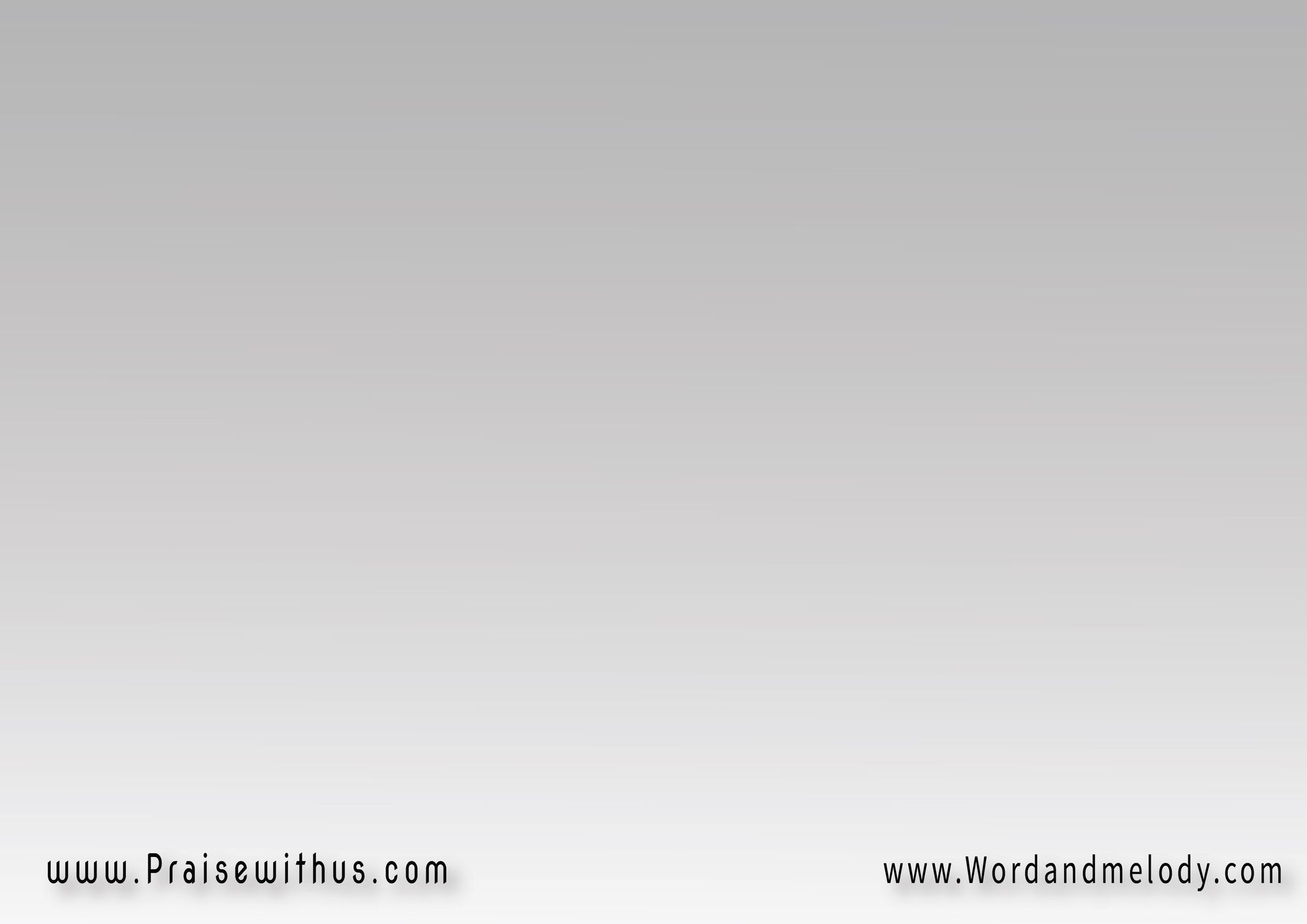 قرار: 
فرحان بيسوع 
فرحان بيسوع
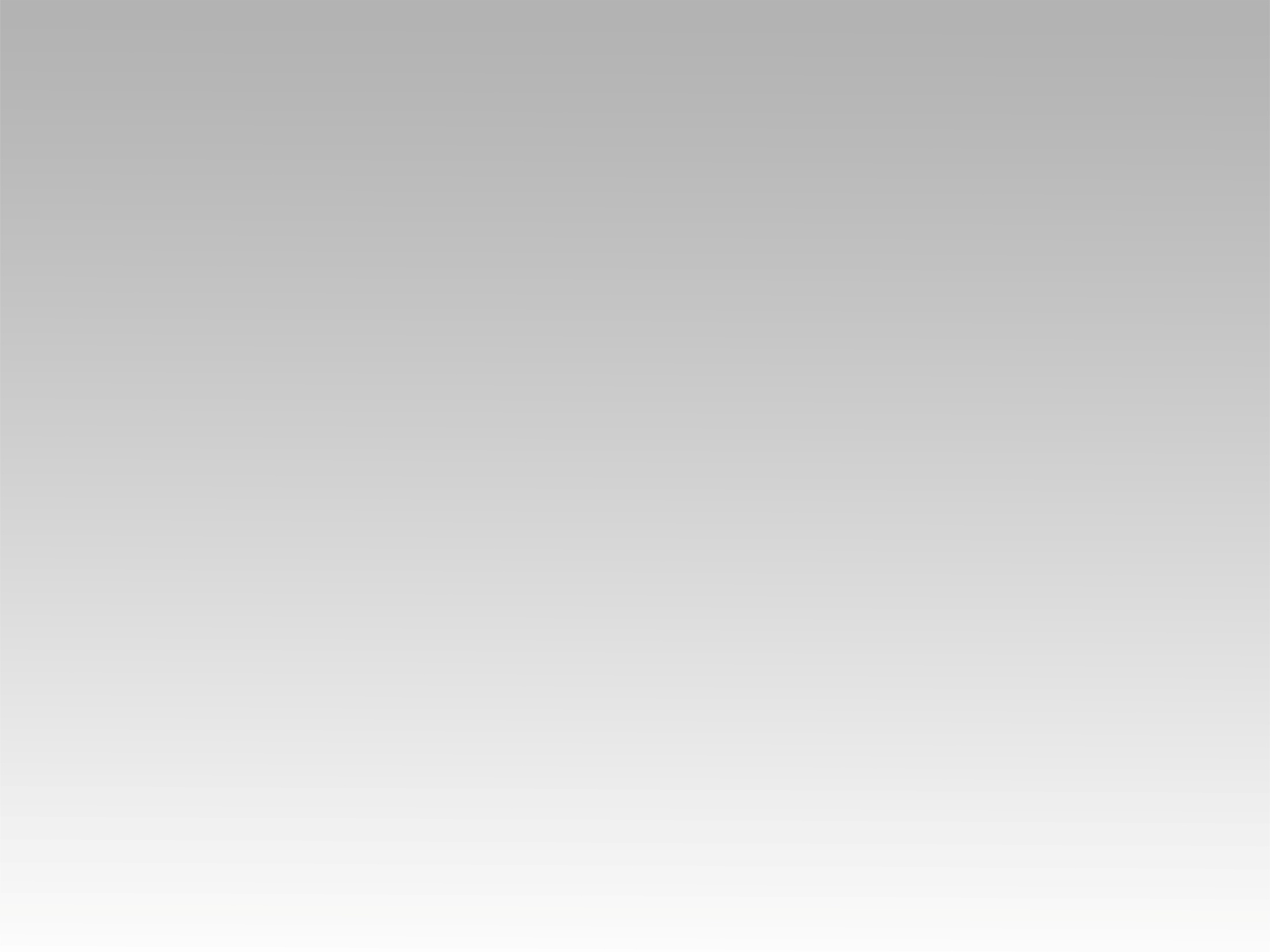 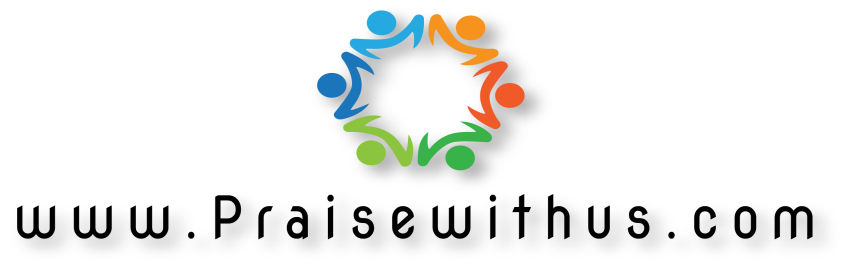